Domain vs. Range and Rate of Change
Lesson 5-2
Domain vs. Range
The Domain of a function is the set of all possible x values (Inputs) which will make the function "work" and will output real y-values.
The Range of a function is the possible y values (Outputs) of a function that result when we substitute all the possible x-values into the function.
7
 8
 9
7
     8
Domain vs. Range
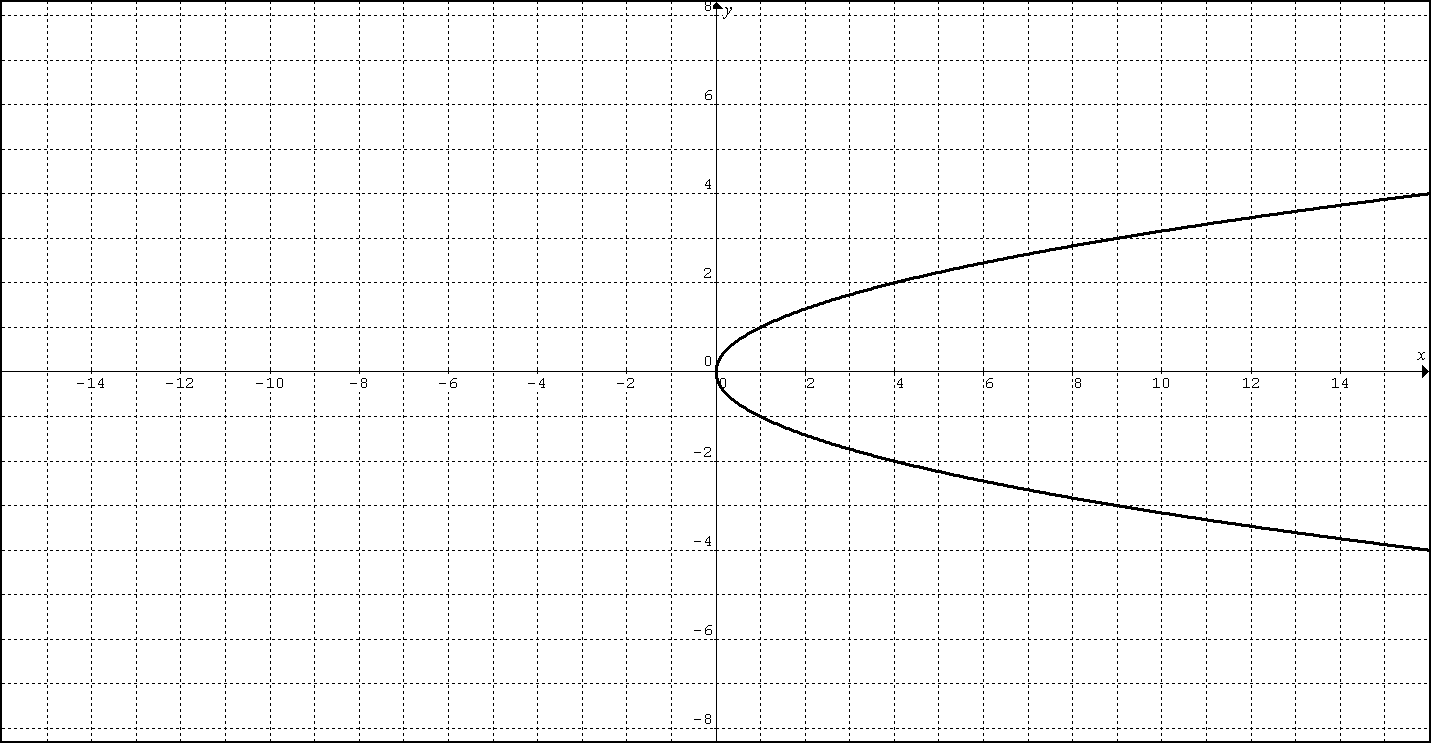 Average rate of change
Find the average rate of change for the function over the interval:
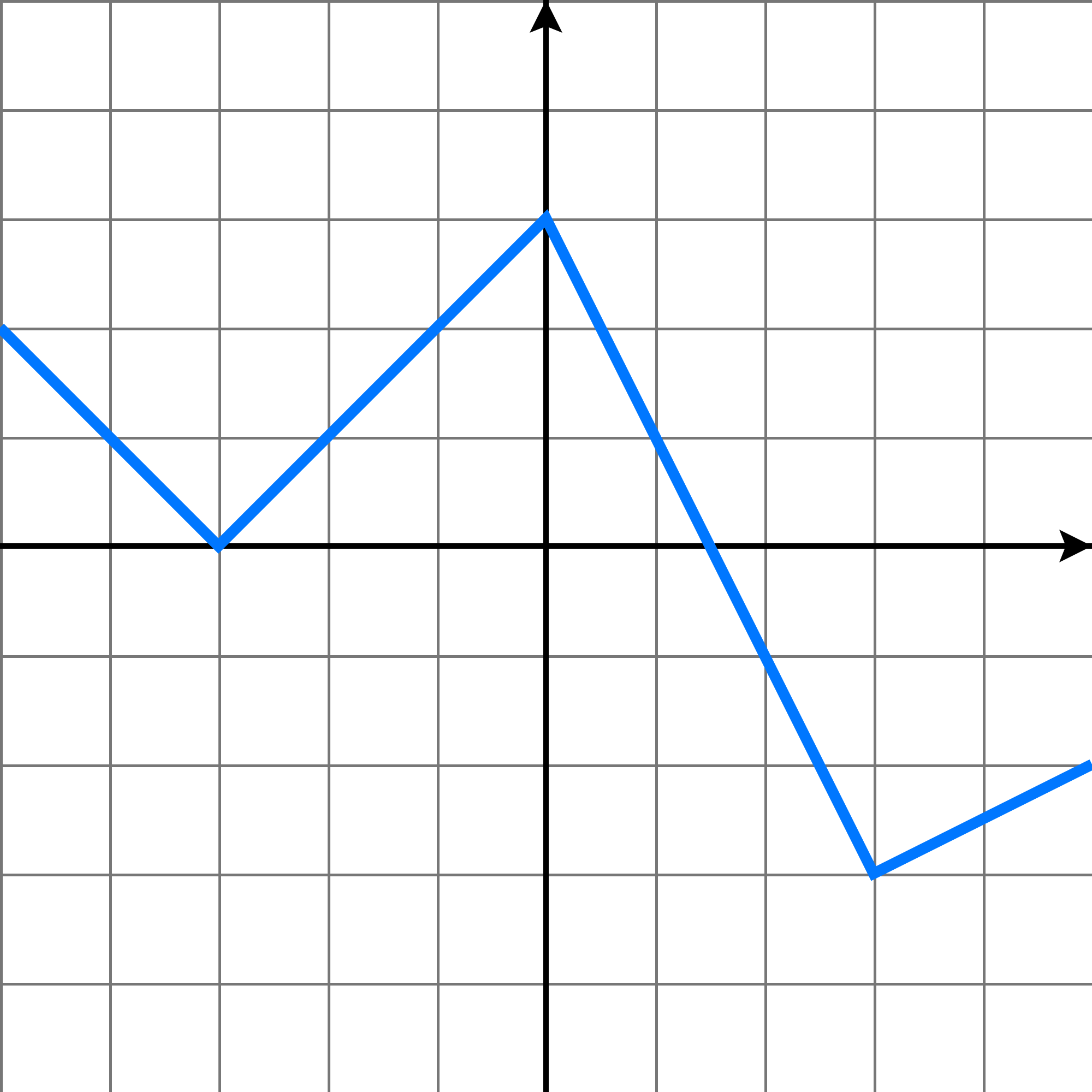 Find the average rate of change for the function over the interval: